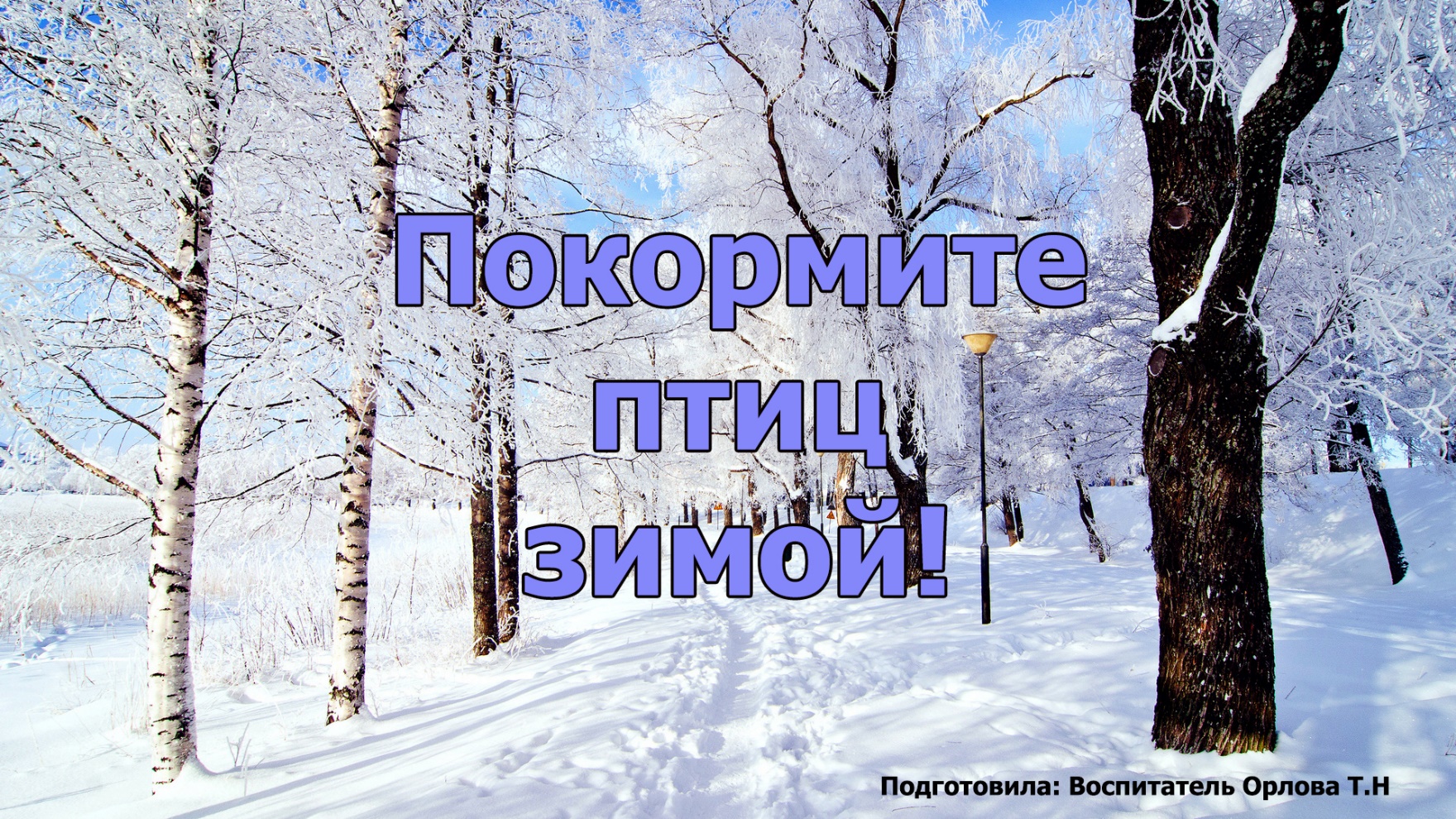 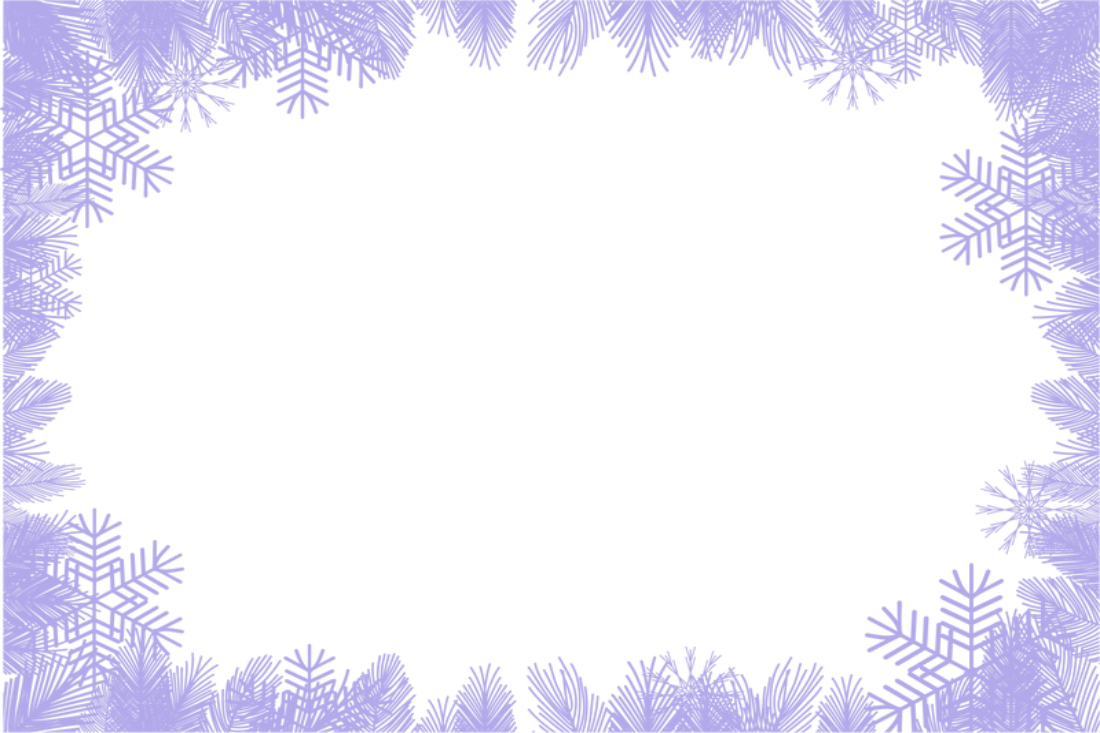 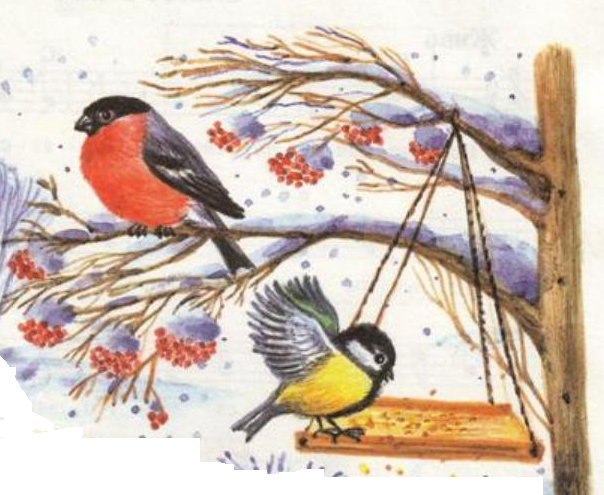 Бывают птицы разными:
Одни боятся вьюг
И улетают на зиму
На добрый, теплый юг.
Другие - те народ иной:
В мороз над лесом кружат.
Для них разлука с родиной
Страшнее лютой стужи.
К их перышкам взъерошенным
Не пристают снежинки,
Они и под порошами
Резвятся для разминки.
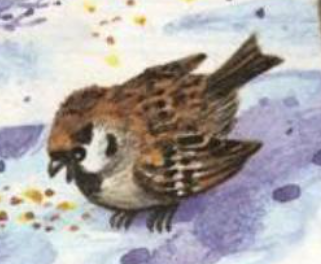 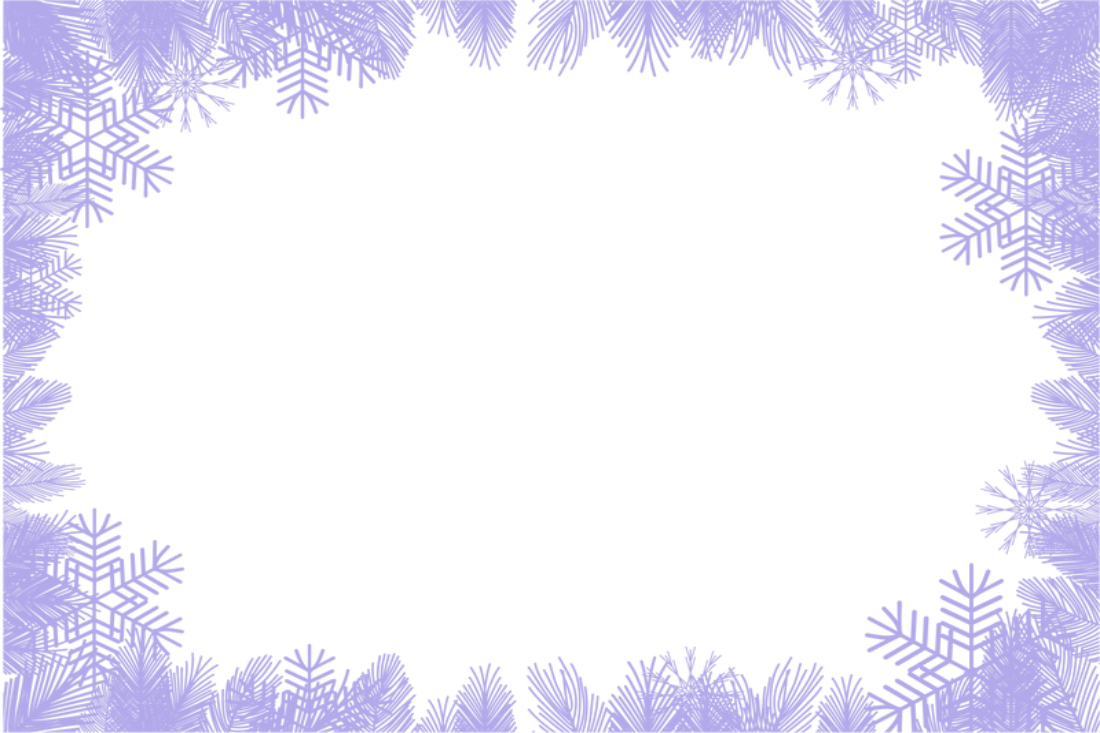 Зимующие птицы

Это такие птицы, которые с приходом зимы не улетают на юг, а остаются зимовать в своем родном краю.
Зимовать остаются только те, кто питается семенами, зернами, ягодами.
Они перебираются поближе к жилью человека.
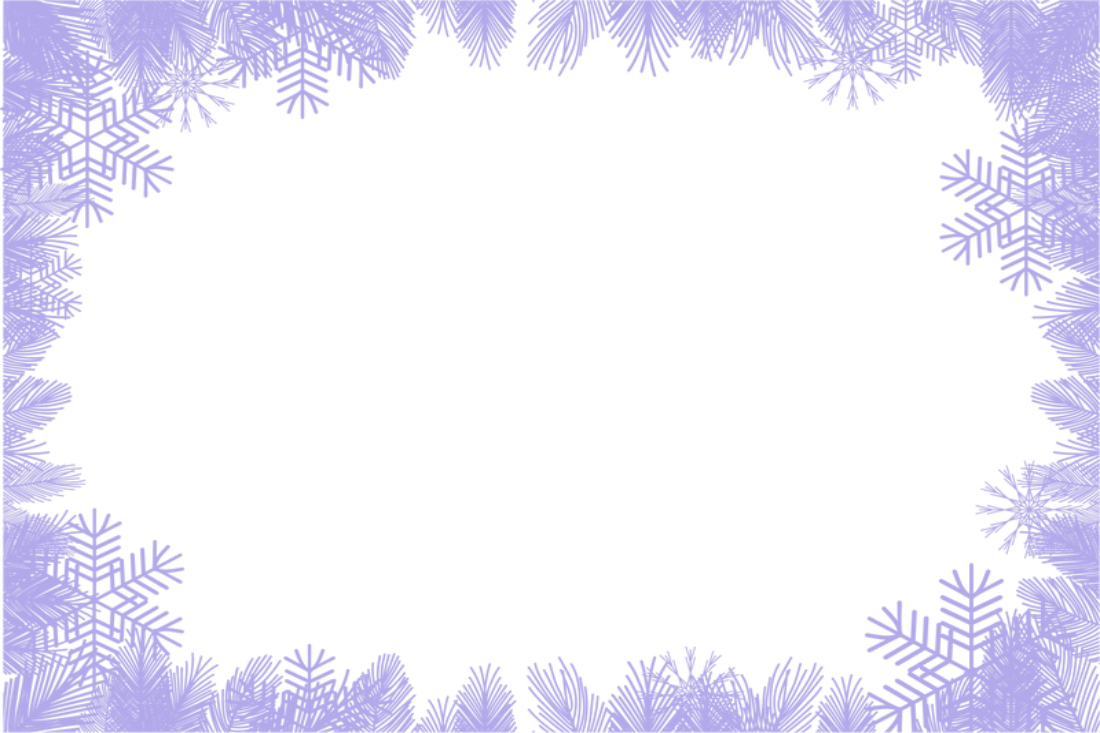 Загадка
Он живёт на площадях,
На деревьях и ветвях.
Он воркует, не поёт.
Быстро семечки клюёт.
(голубь)
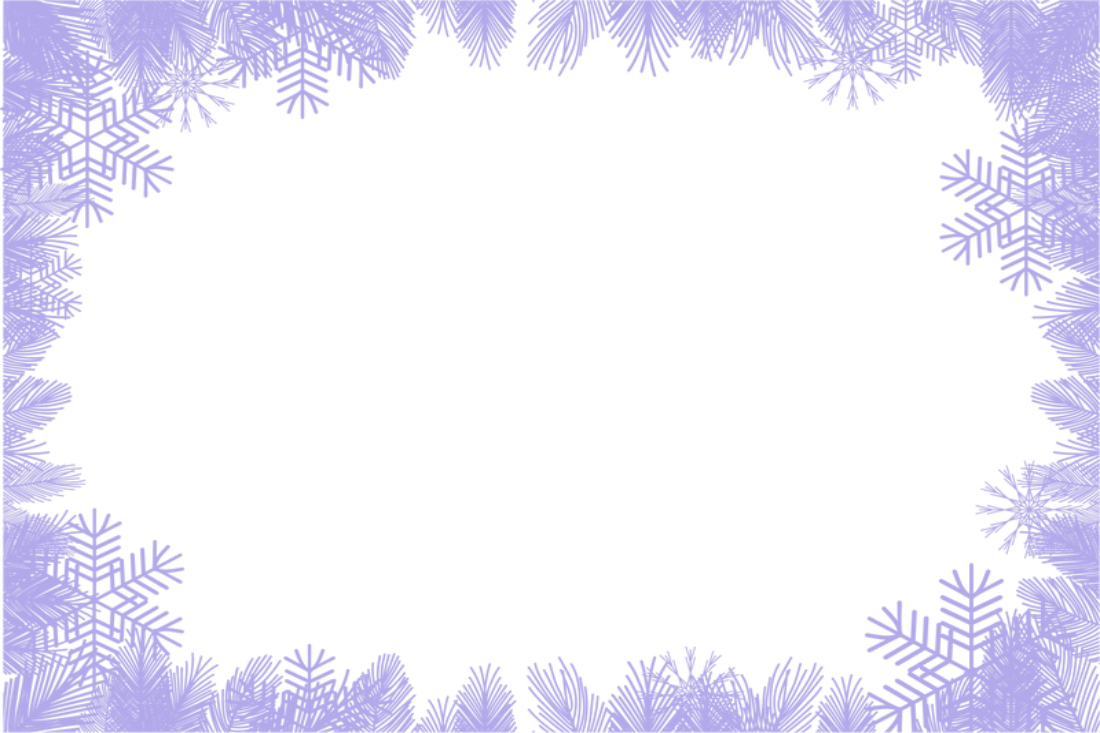 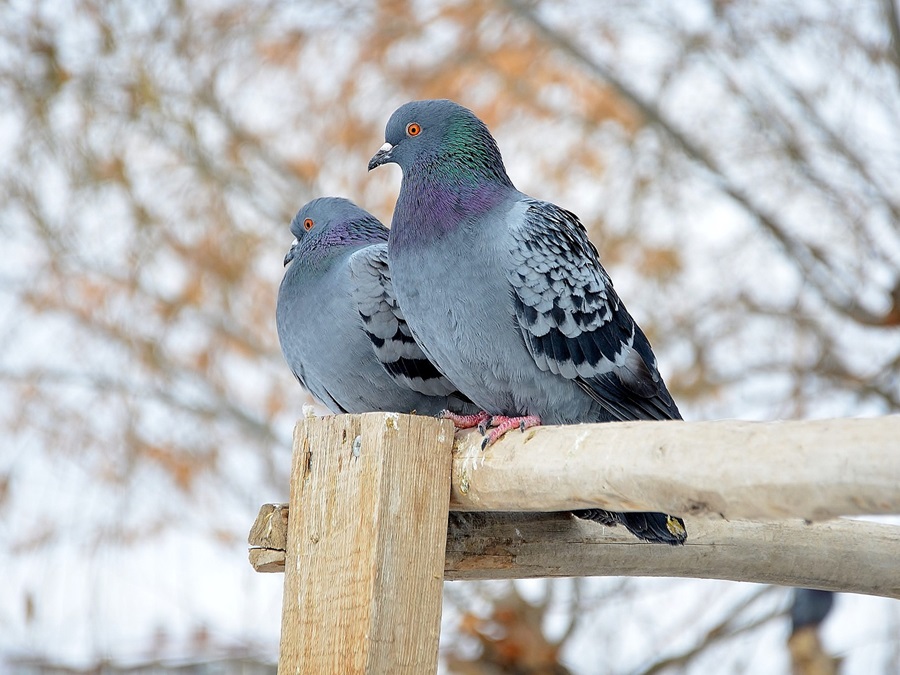 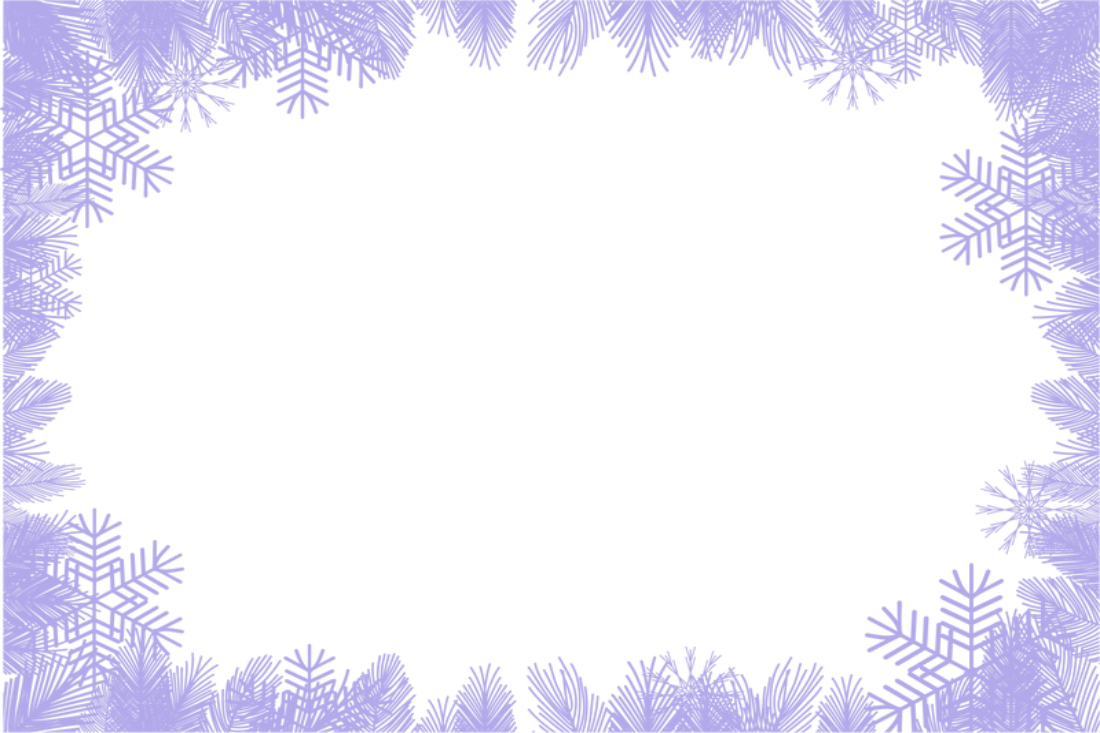 Загадка
Спинкою зеленовата,
Животиком желтовата
Чёрненькая шапочка
И полоска шарфика
(синичка)
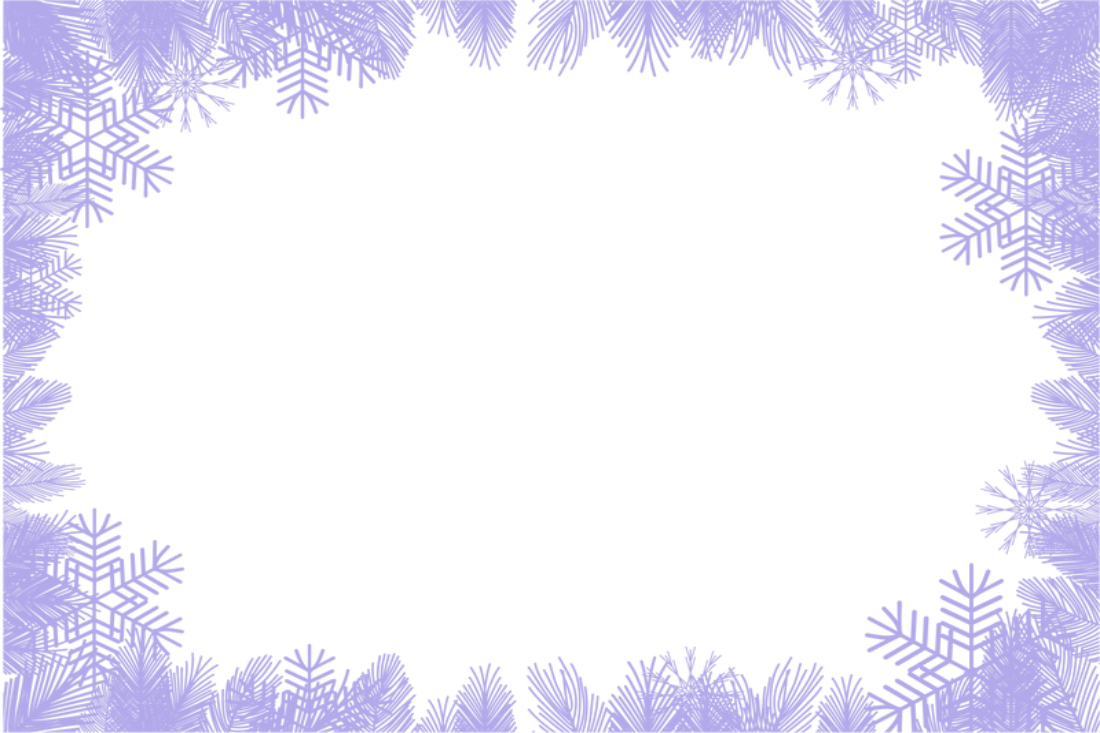 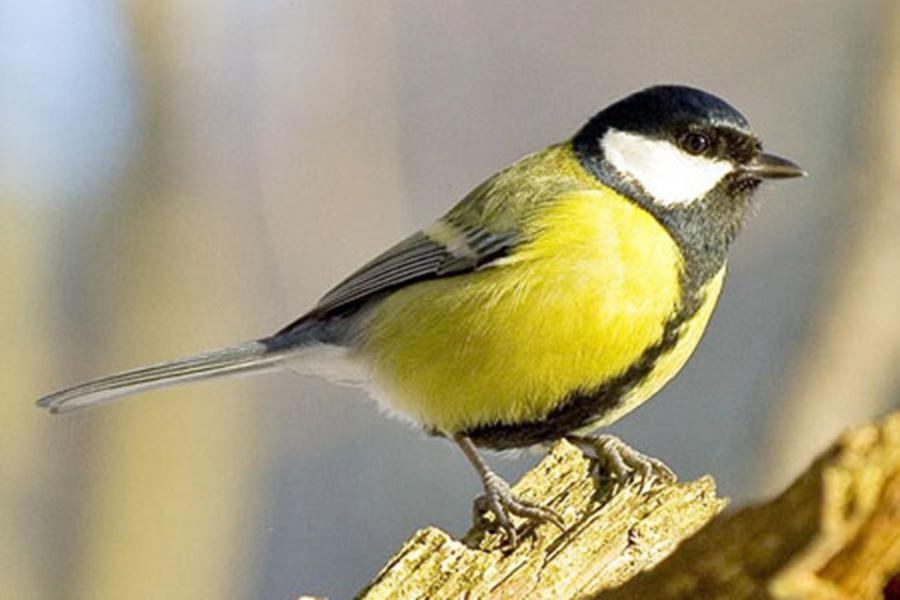 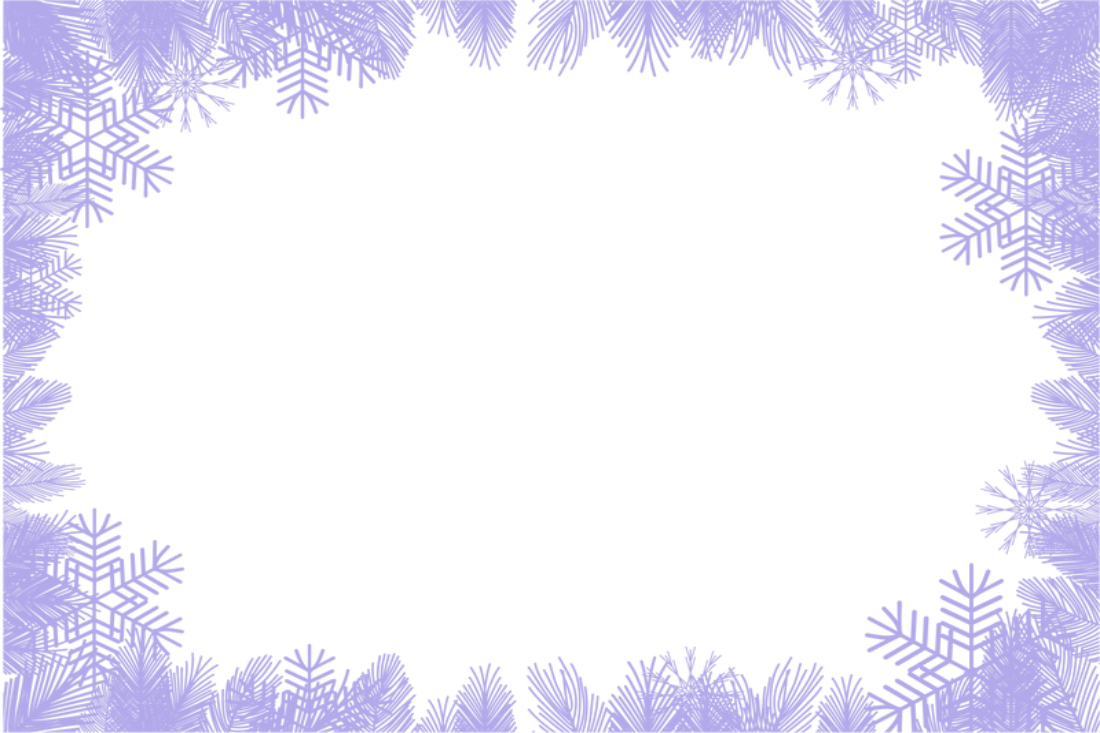 Загадка
Кто летает, кто стрекочет?
Рассказать нам новость хочет?
(сорока)
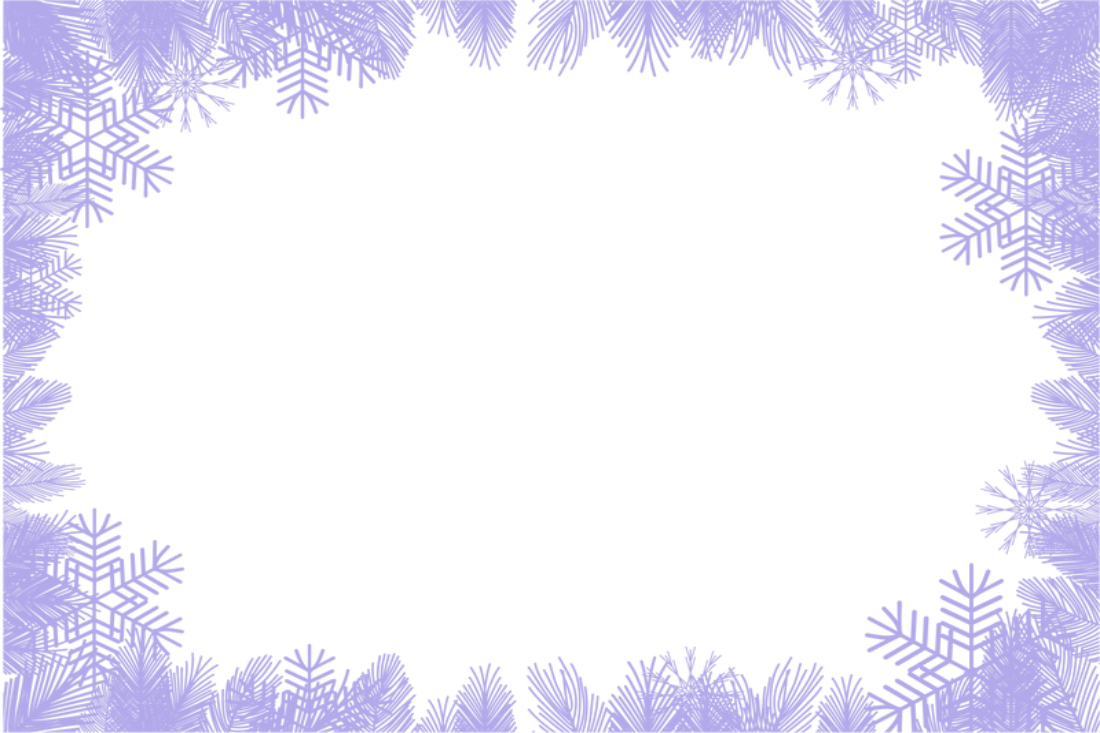 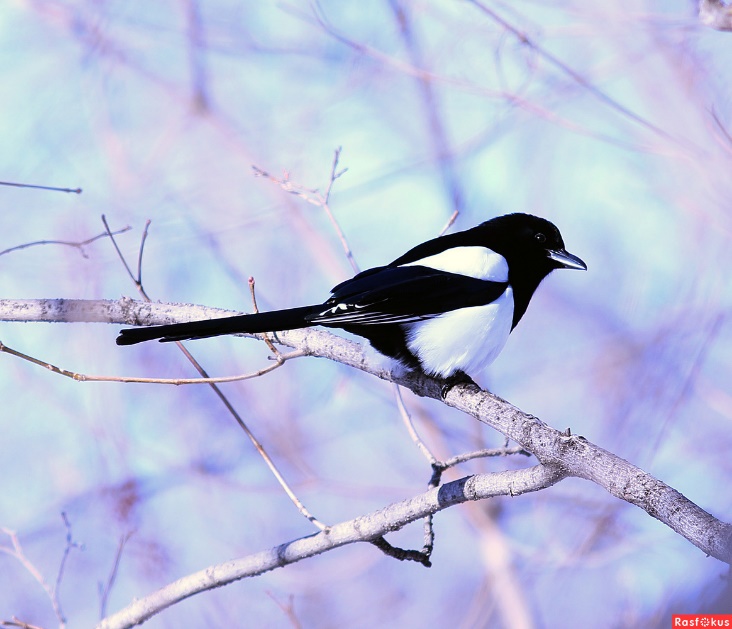 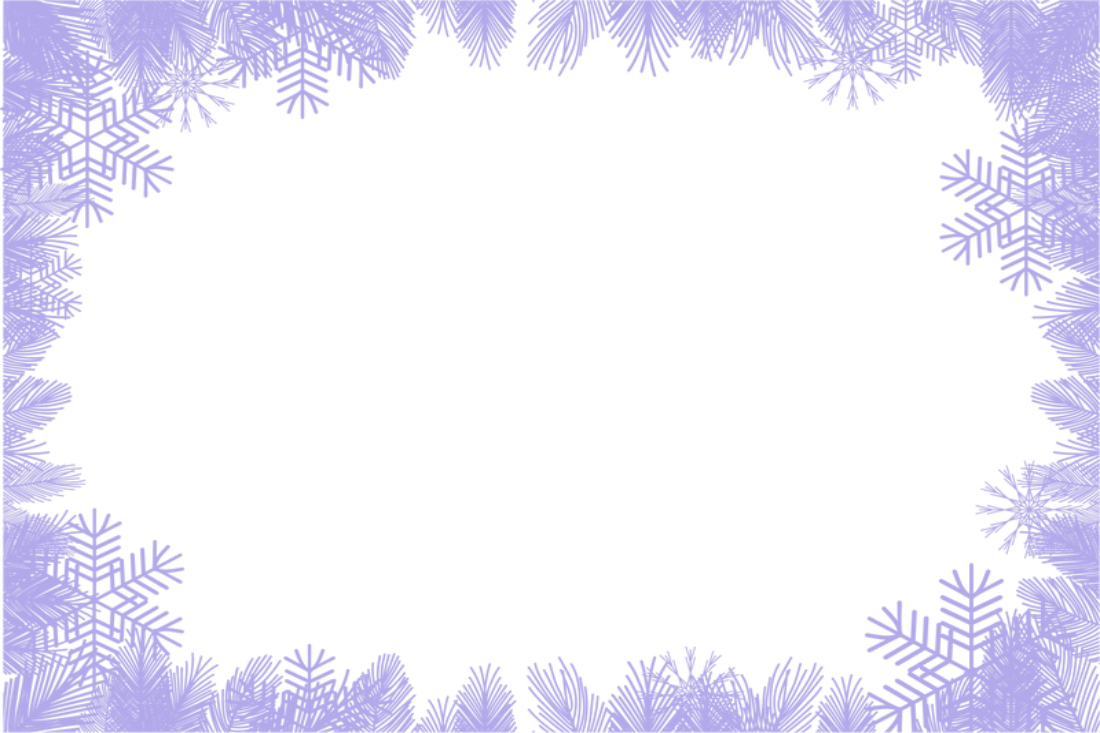 Загадка
Серых перьев комок,
На морозе продрог.
Скачет по дорожке
Собирает крошки.
(воробей)
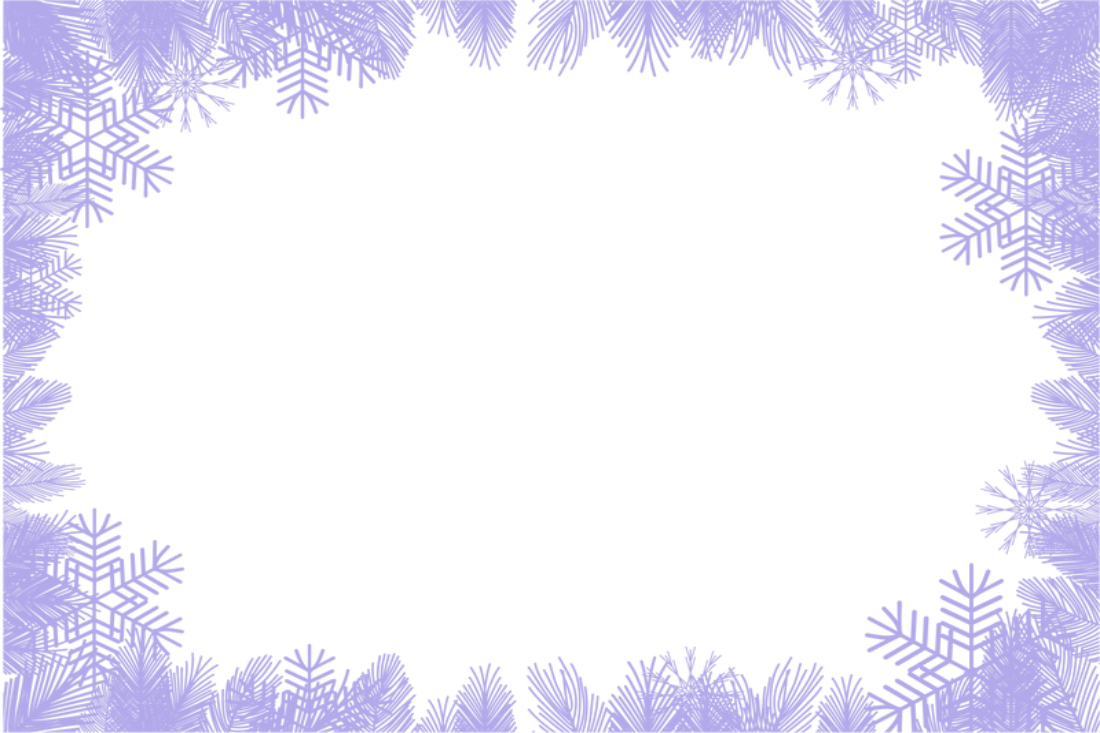 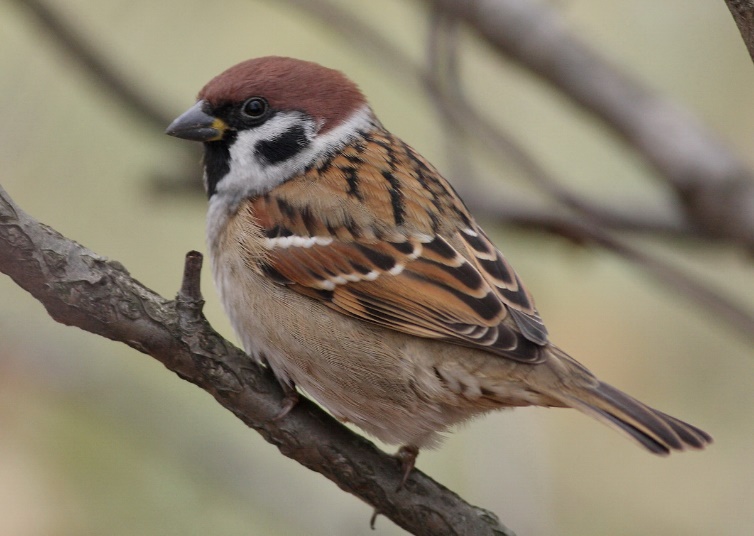 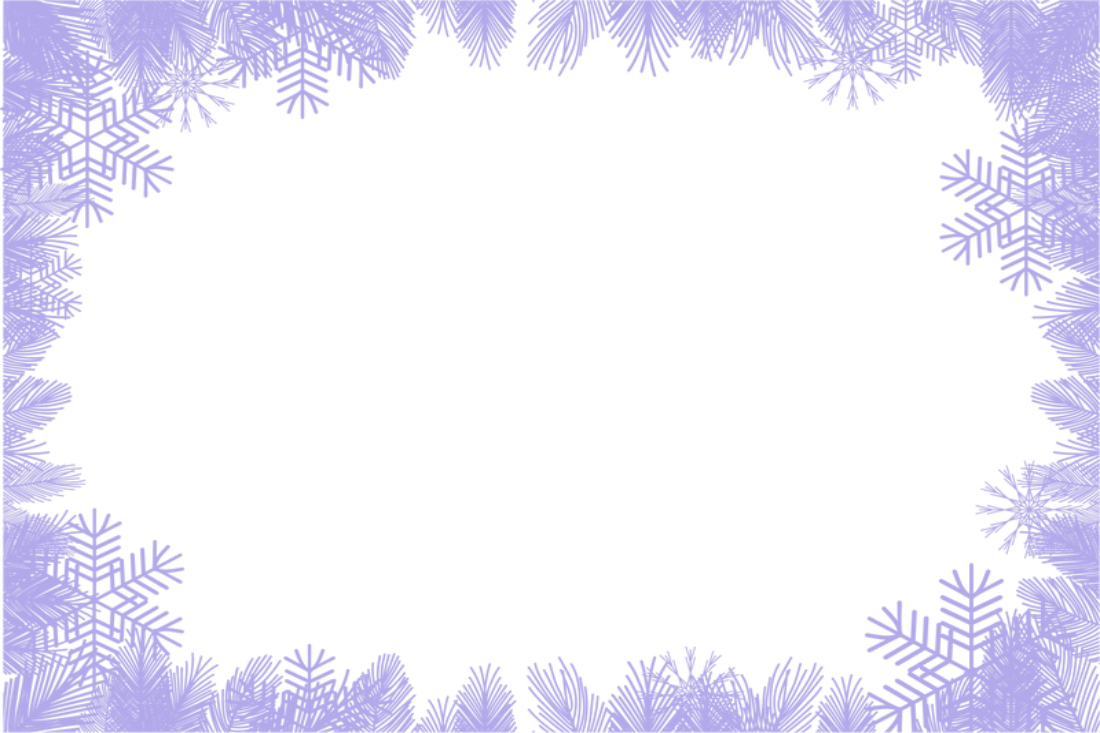 Загадка
Красногрудый, чернокрылый
Любит зернышки клевать
С первым снегом на рябине
Он появится опять
                                 (снегирь).
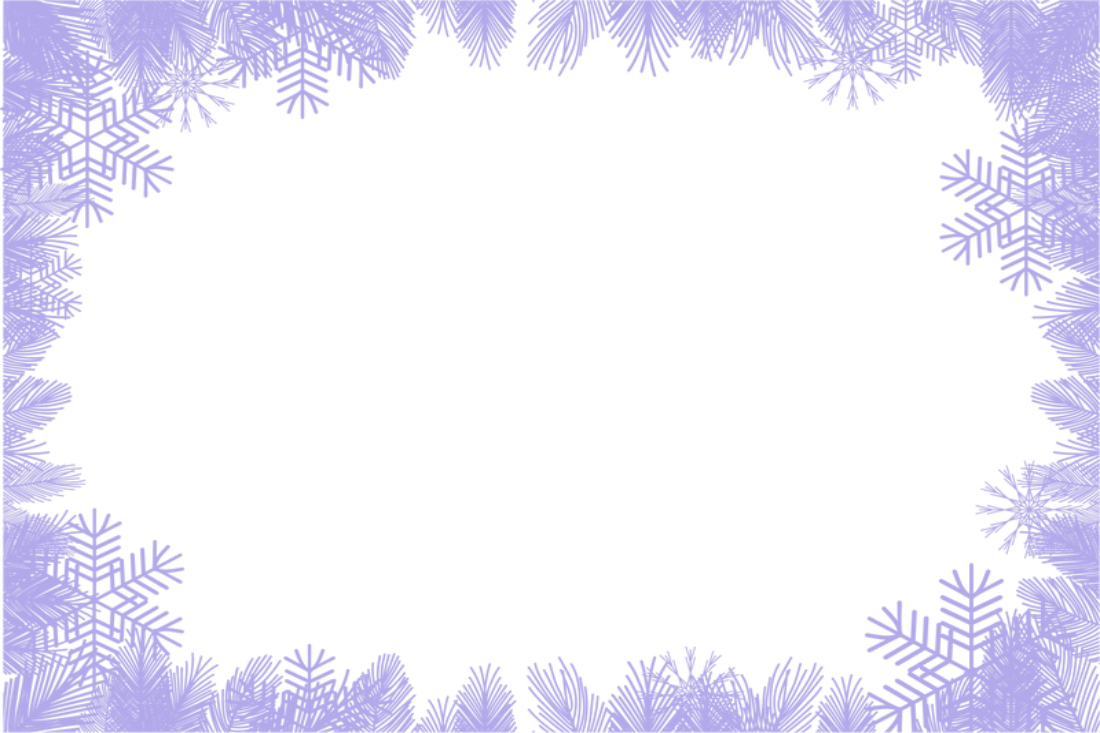 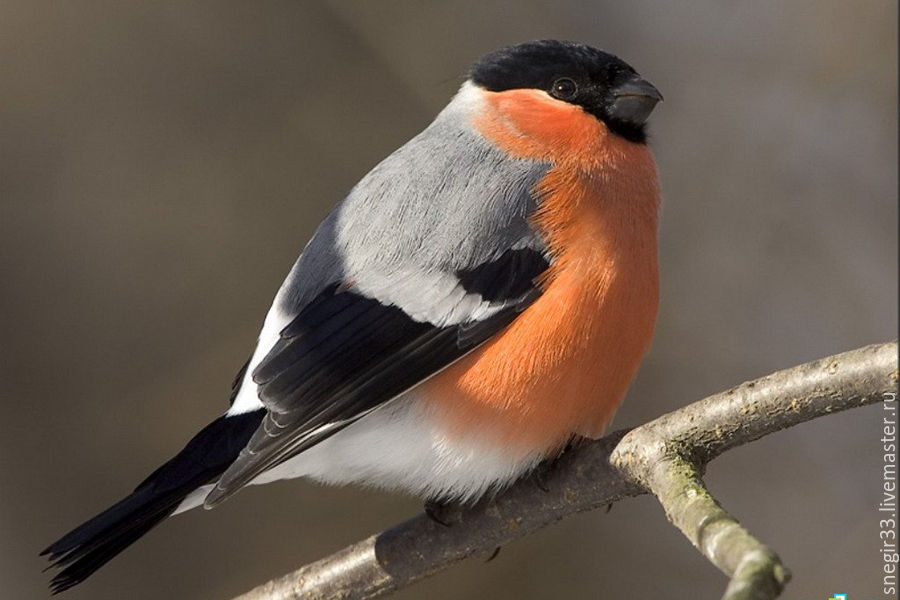 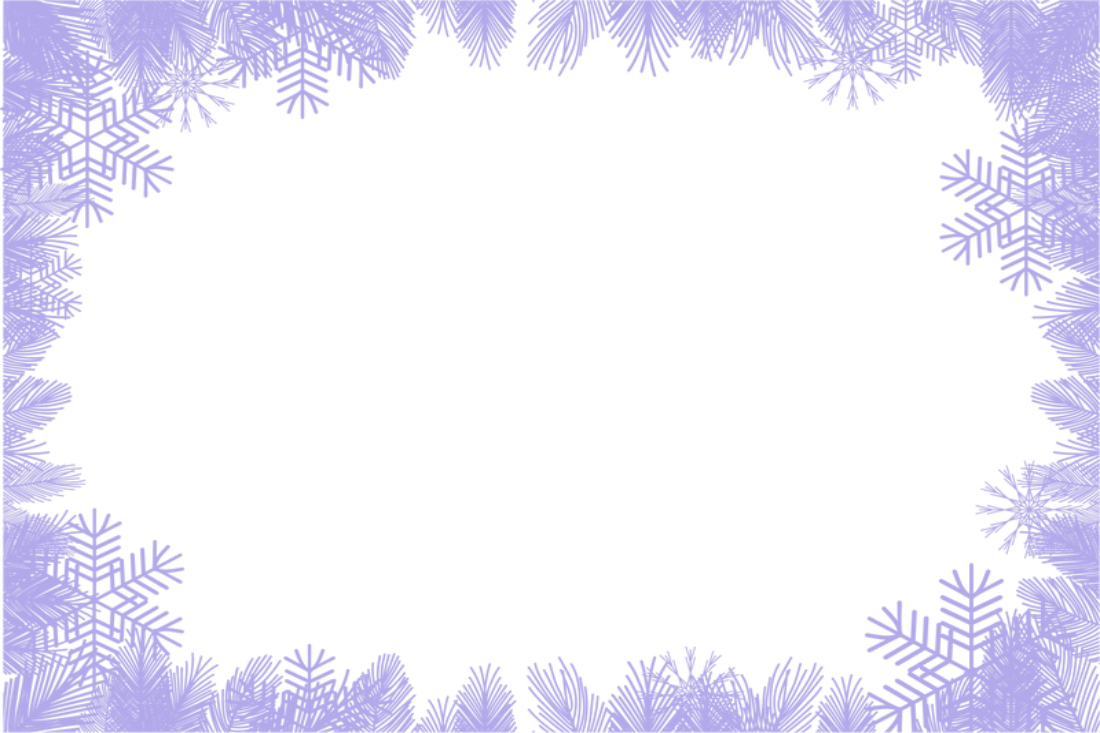 Загадка
Сильная, большая птица
Даже кошки не боится!..
Очень важная персона –
Чёрно-серая ...
(Ворона)
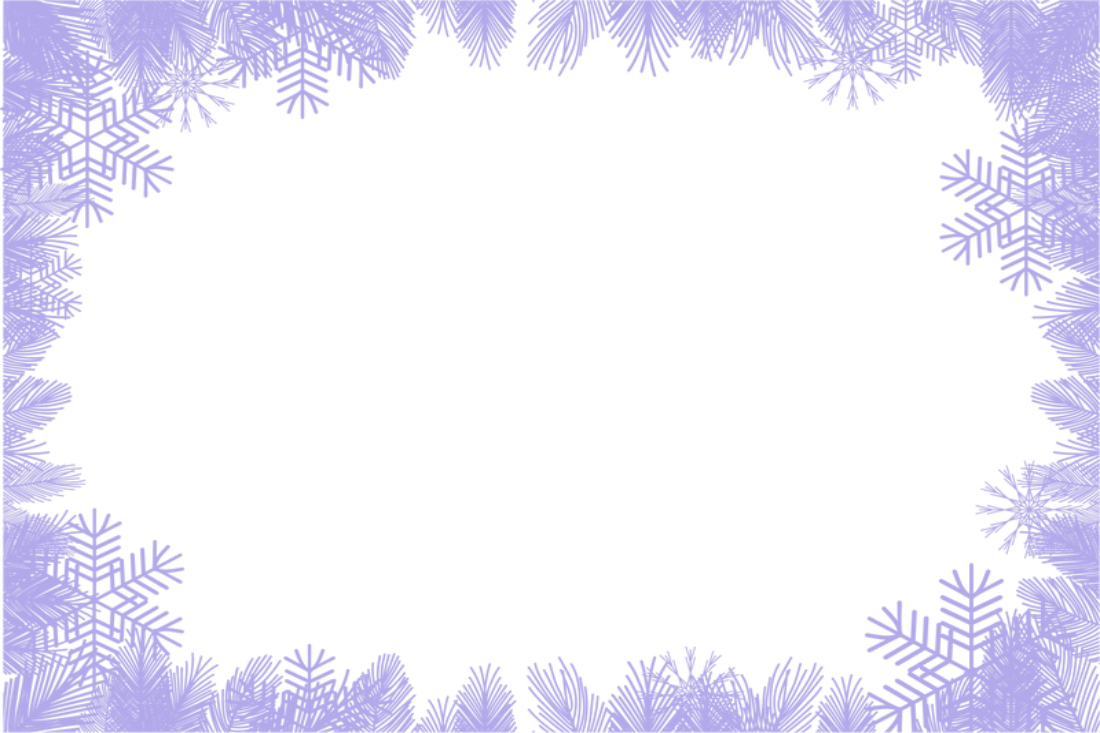 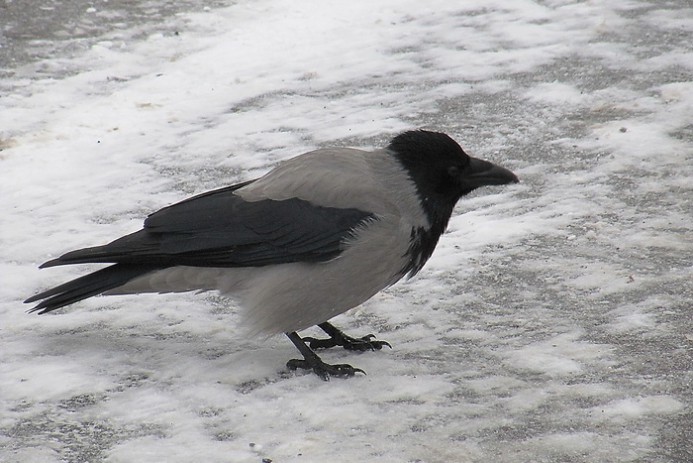 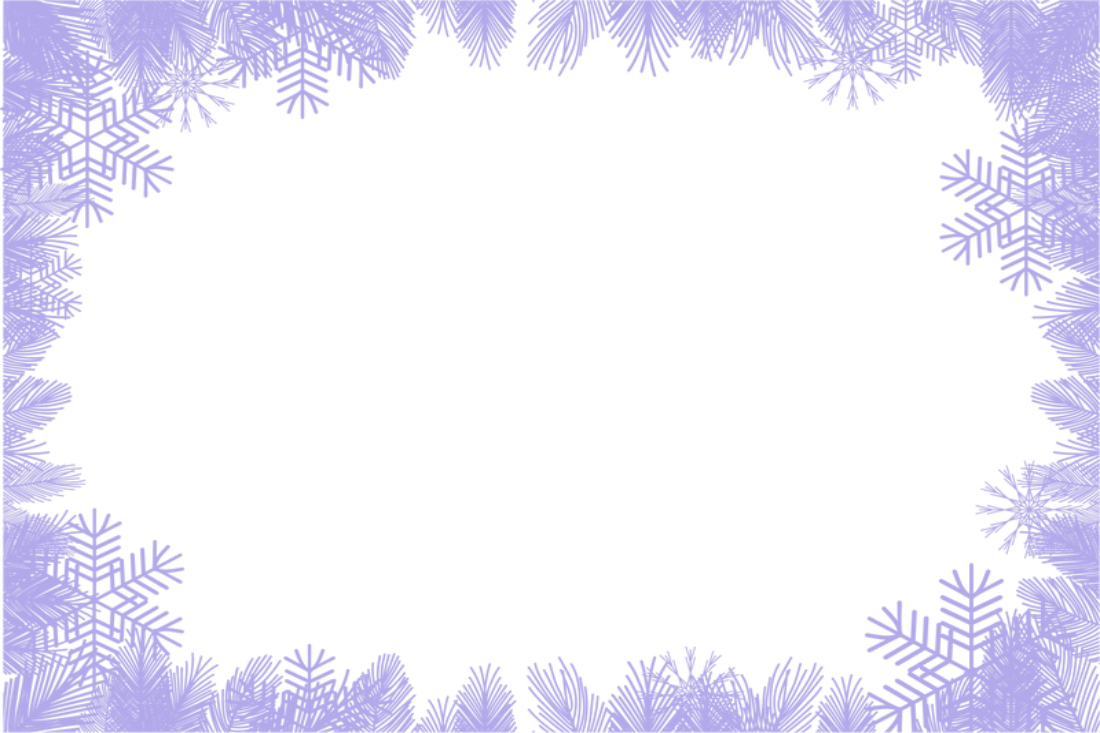 Загадка
Я по дереву стучу,
Червячка добыть хочу!
Хоть и скрылся под корой
 - Всё равно он будет мой!
(дятел)
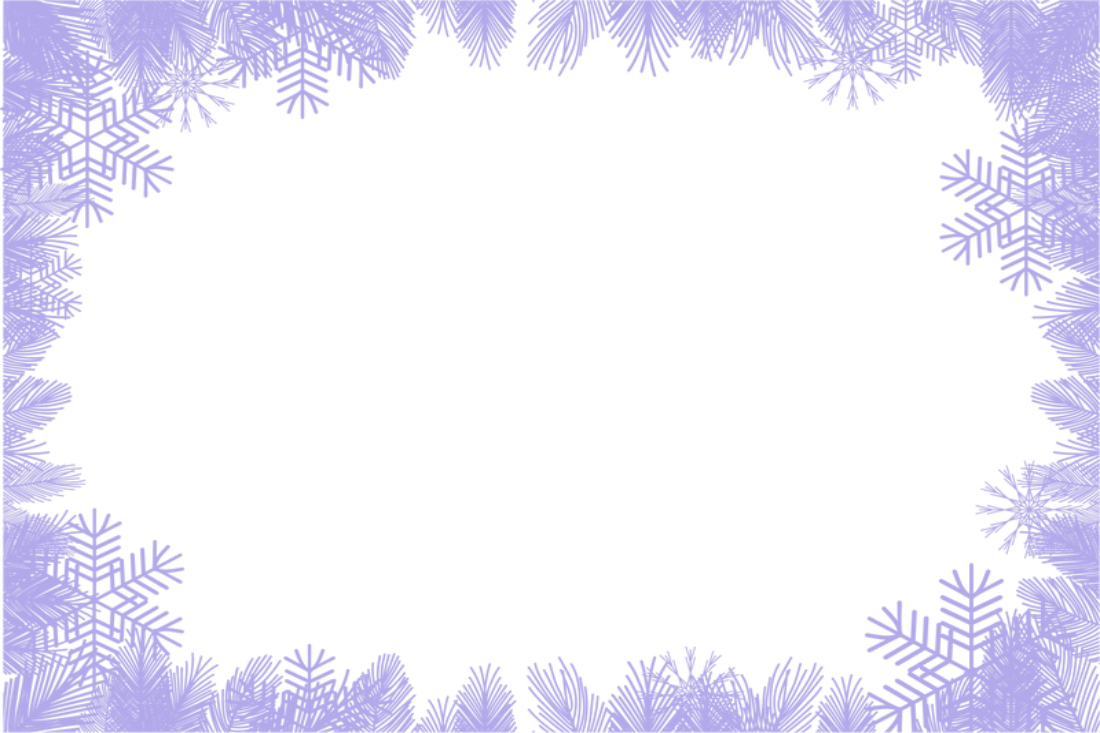 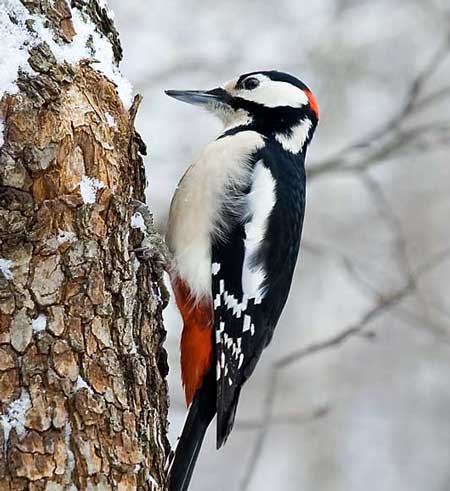 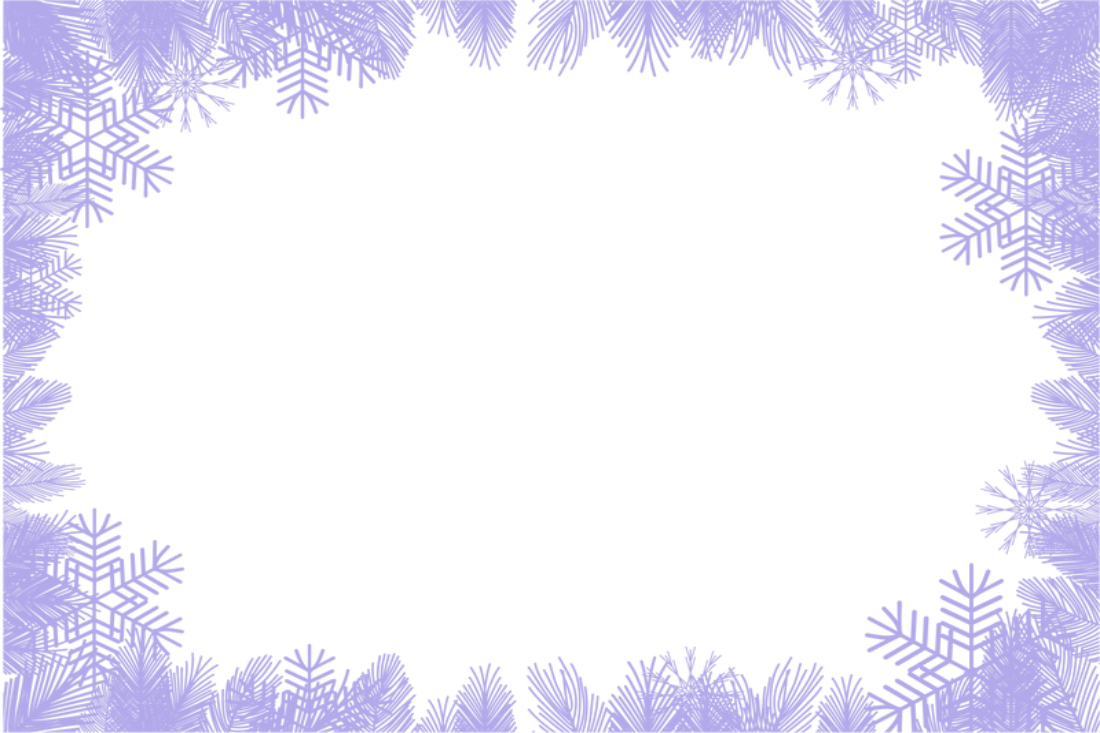 Как живут птицы зимой?
Птицы к зиме меняют оперение на более
теплое и густое. 
Между перышками у птиц – воздух. 
Он не подпускает холод и задерживает тепло, 
вот и не мерзнут они!
В мороз птицы не летают, а сидят нахохлившись
 и становятся похожими на пушистые шарики.
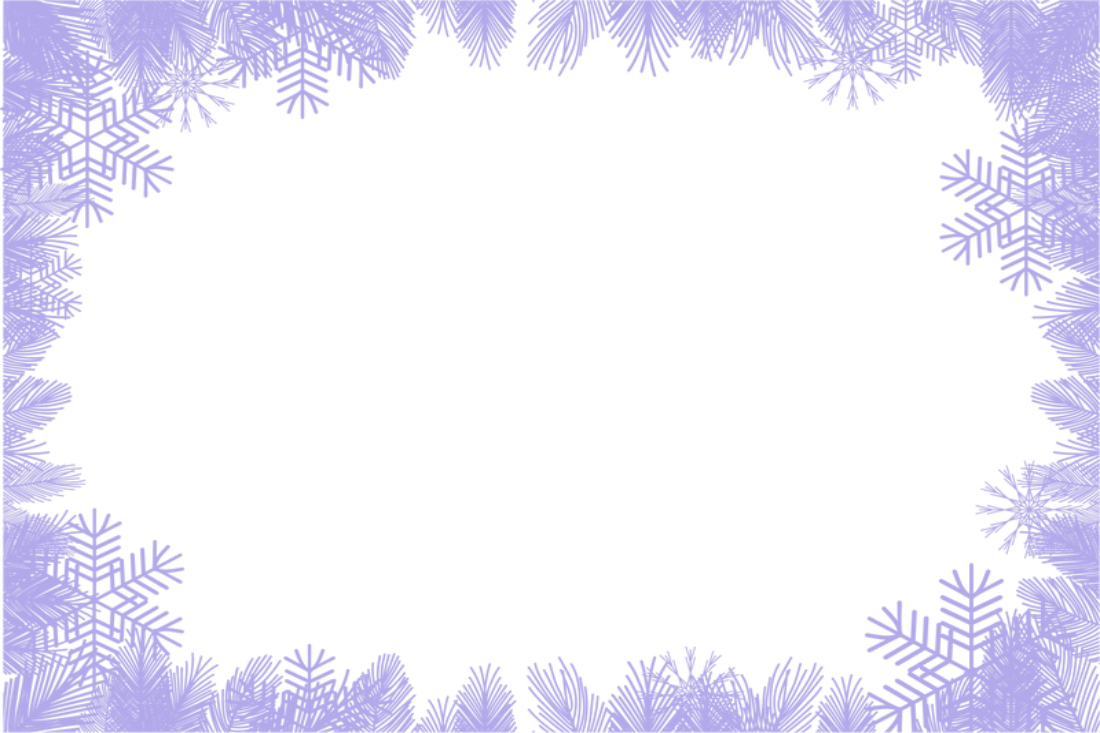 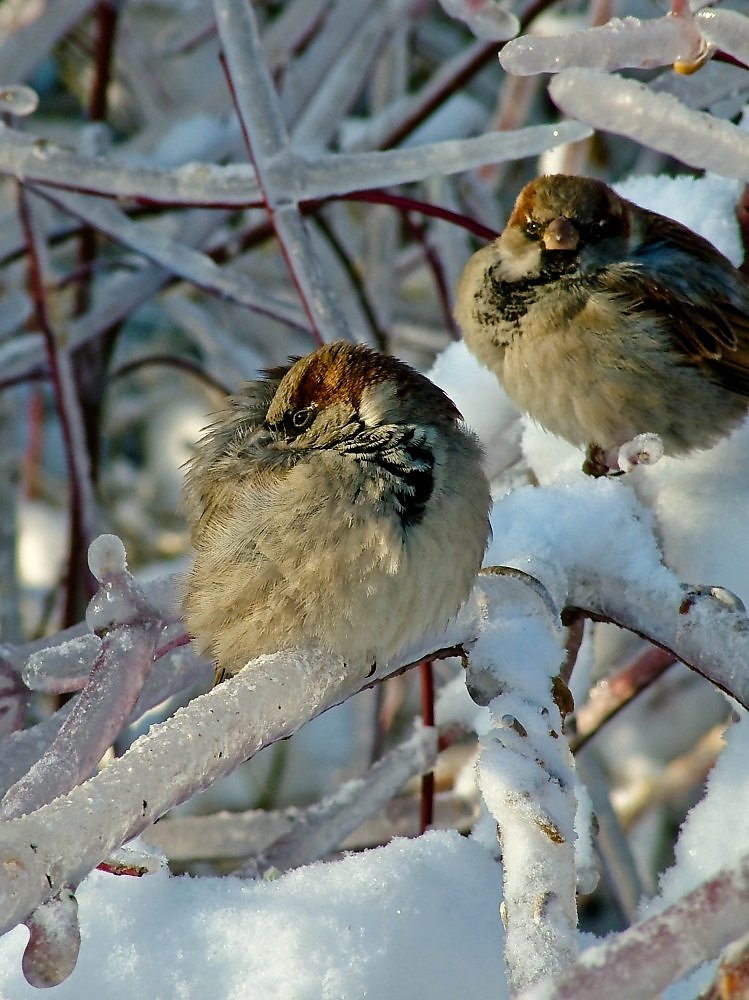 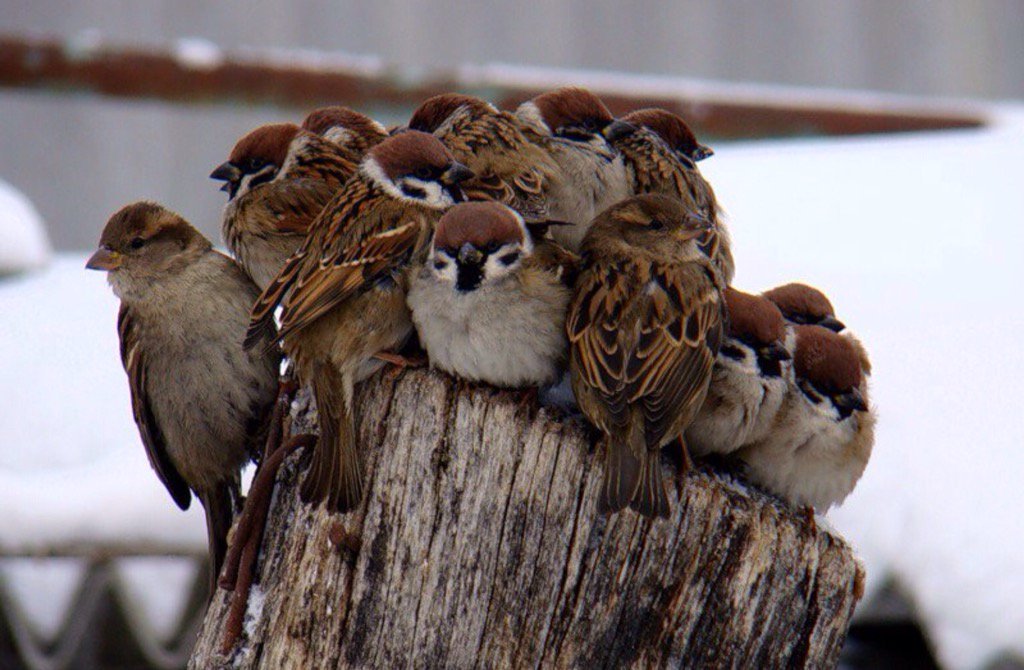 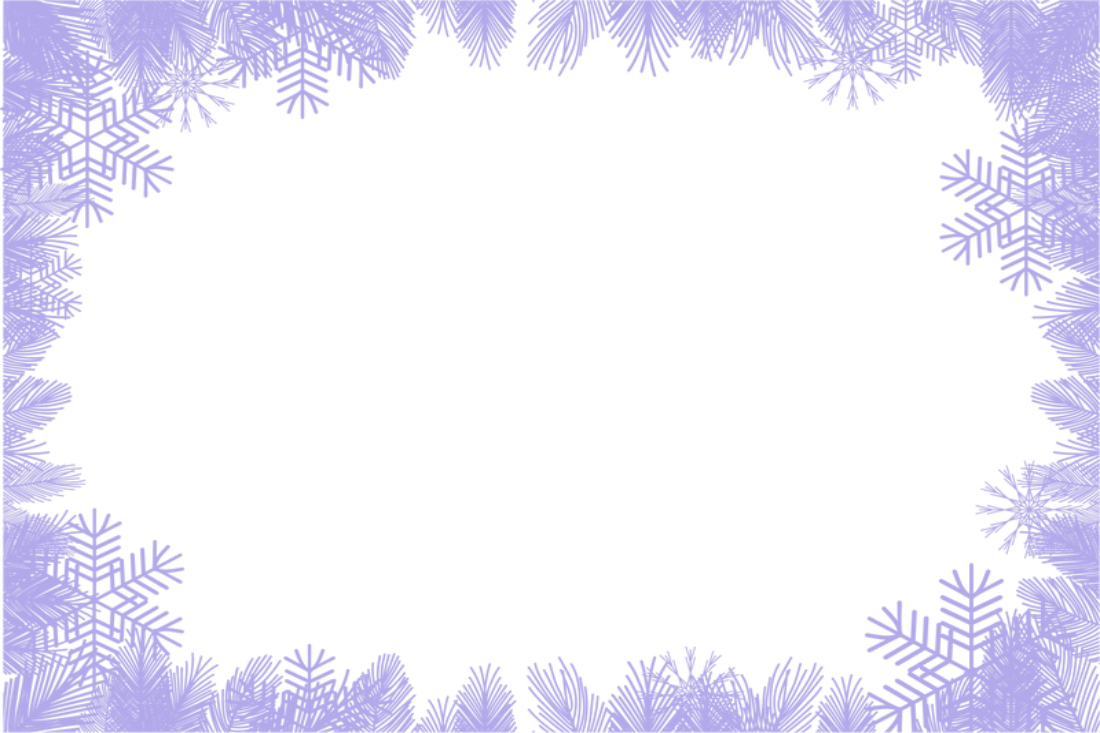 Как живут птицы зимой?
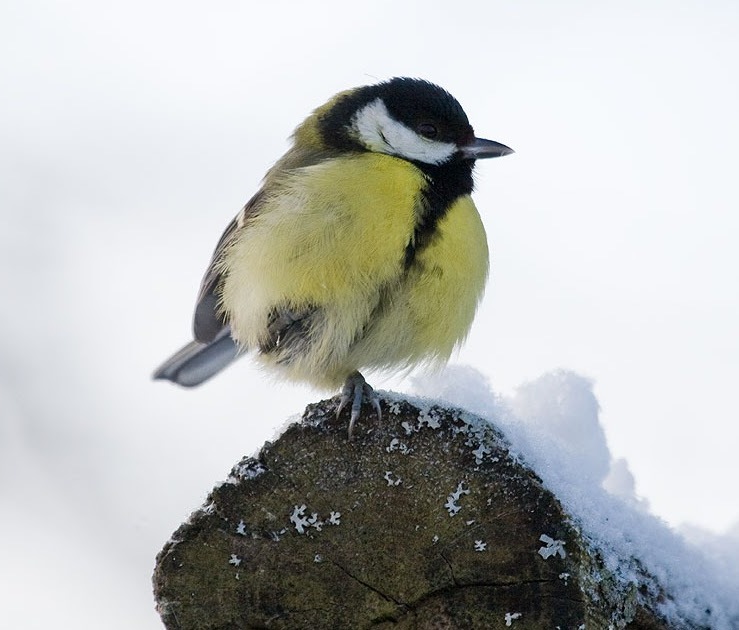 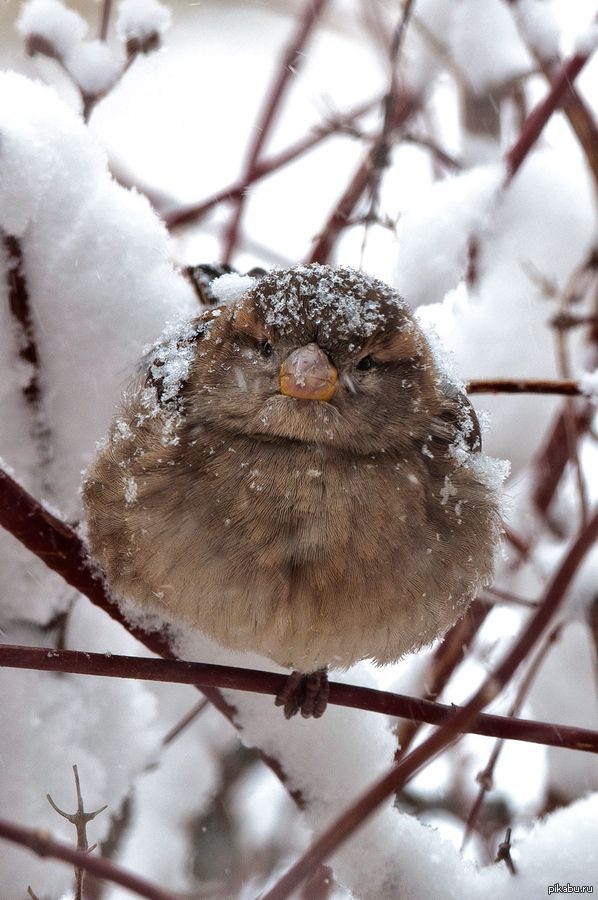 А еще в зимние морозы можно увидеть
 как птичка стоит то на одной, то на другой ноге.
Это она обогревает свои ножки в перышках.
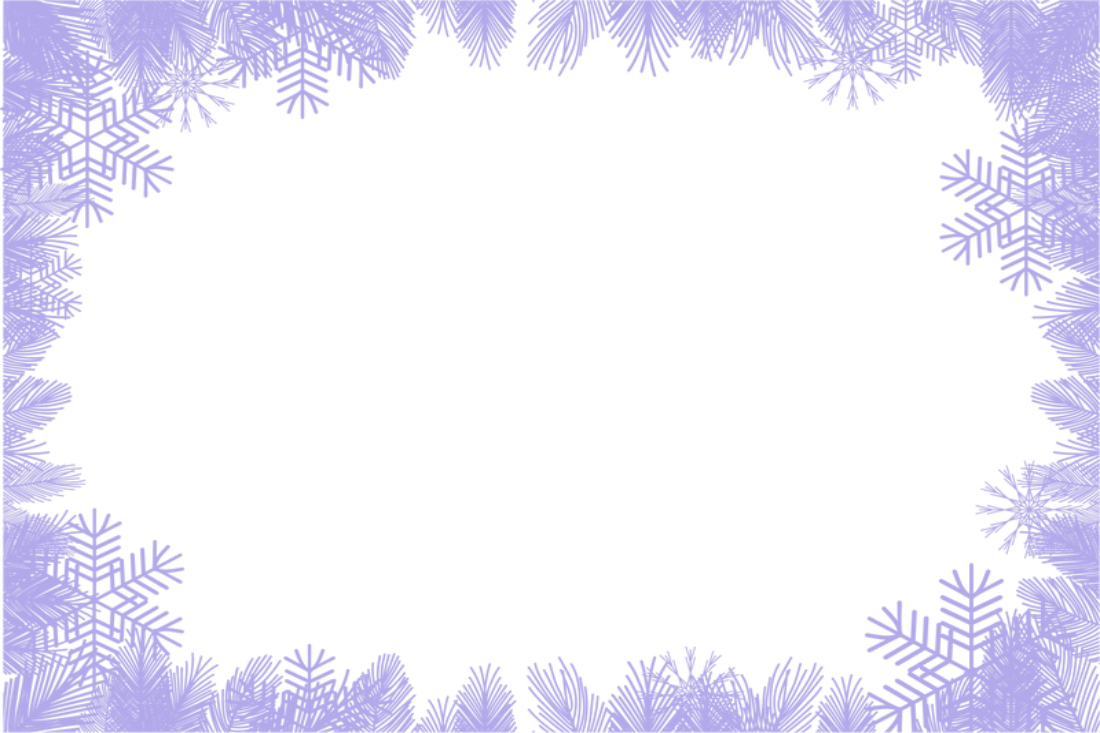 Сделай кормушку и помоги птицам!
Зима – очень тяжелое время года для птиц.
Особенно голодно им в конце зимы.
В морозы птицы теряют много тепла. Для того чтобы согреться, птичкам необходимо много есть, и еды им нужно зимой намного больше чем летом.
Угостите птиц зимой.
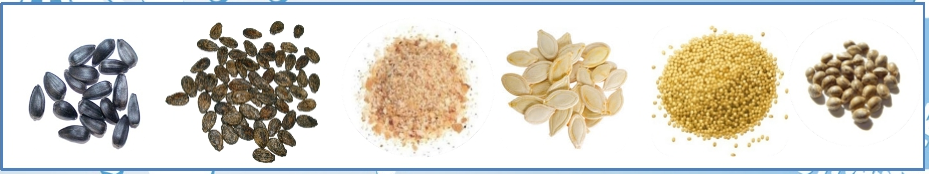 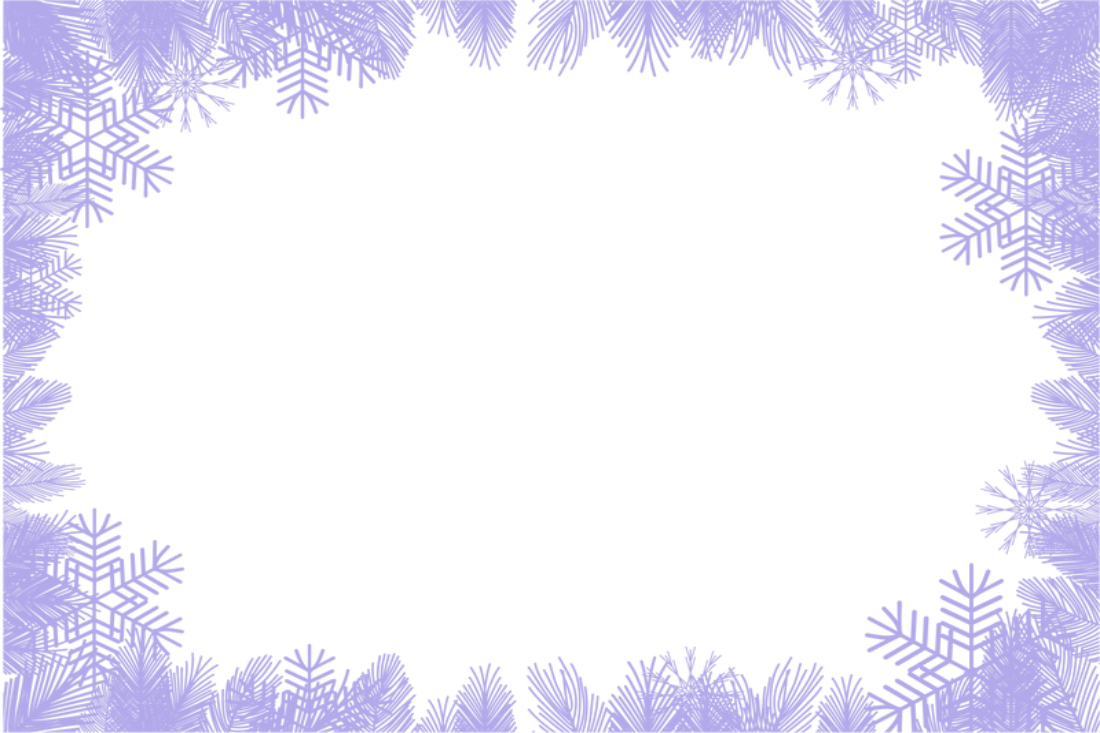 Такие кормушки можно сделать для птиц
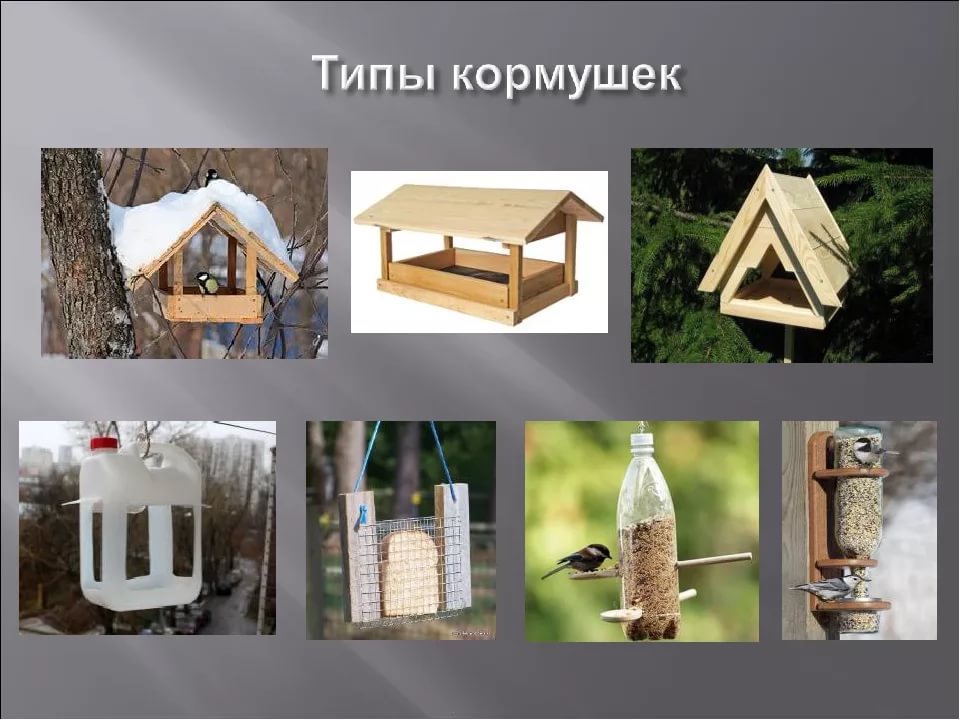 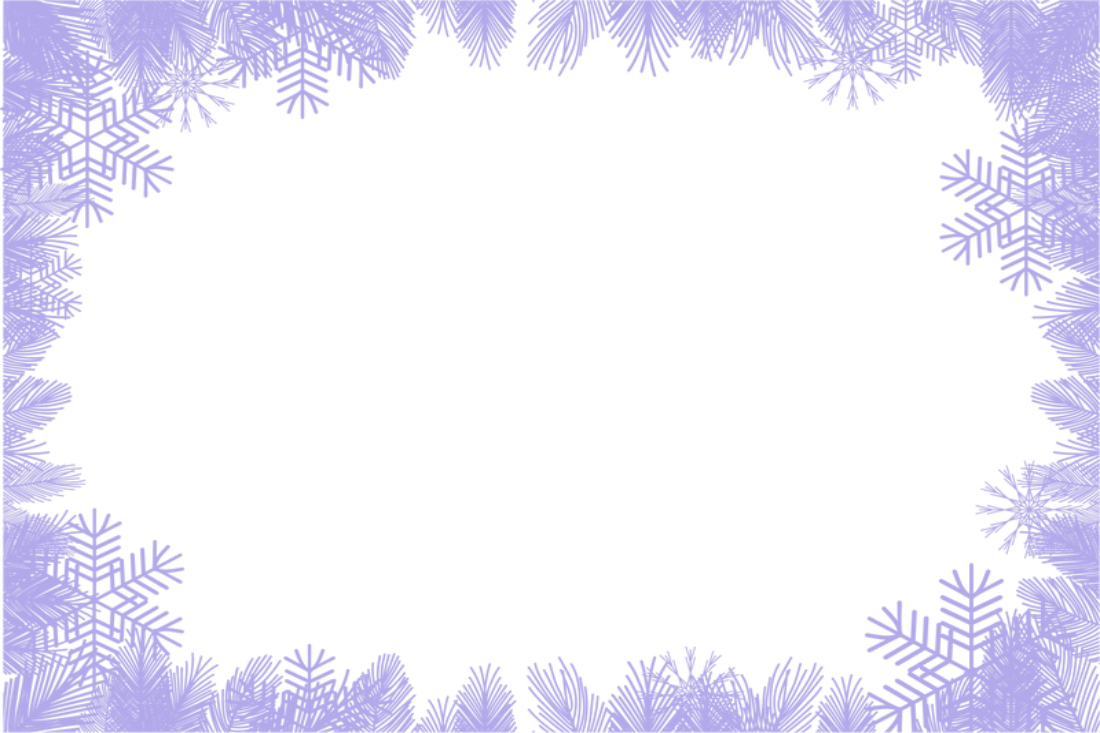 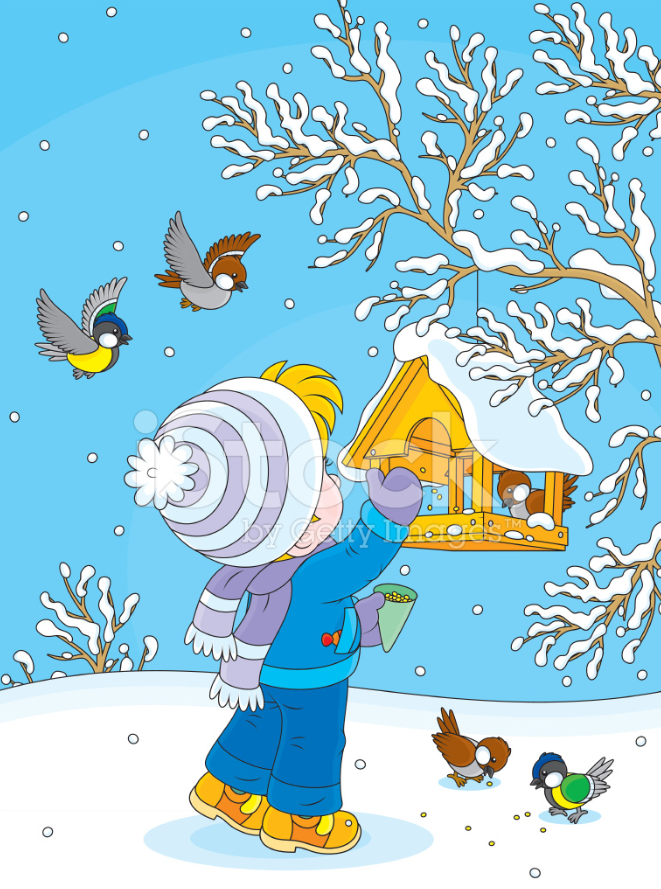 Летом птицы корм найдут,
С голоду не пропадут.
А зимой - с едой беда.
Снегом скрыта вся еда.

Мы поможем птичкам:
Воробьям, синичкам.
Им кормушку смастерим
И к карнизу прикрепим.